LEADERS LEADGoing Deeper in Preparation and Planning:Helping to Equip the Saints
Andrea D Harris
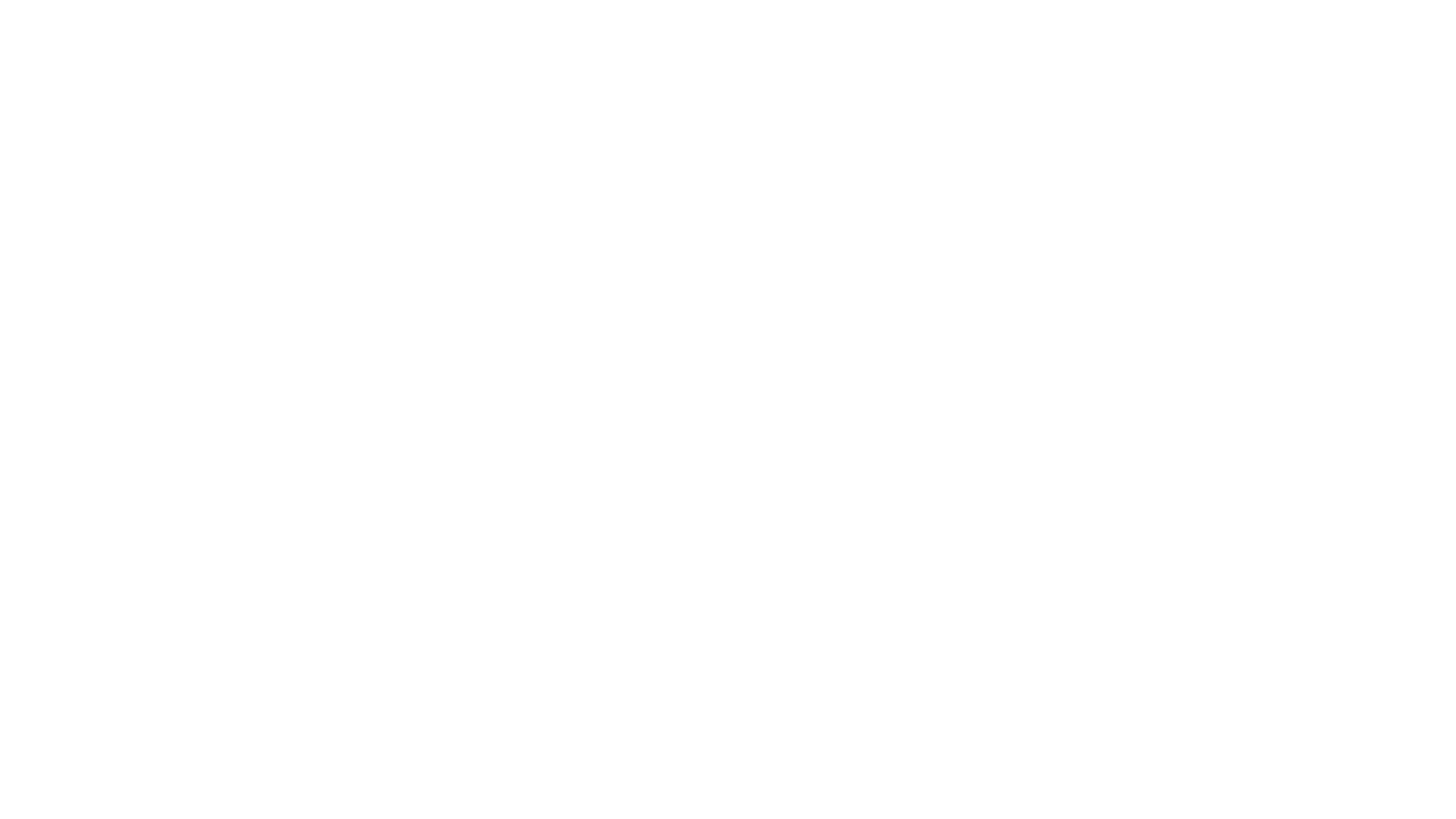 Prayer
Introduction
Norms
Icebreaker
Presentation
Questions & Answers
Agenda
NORMS
Be Present
Be Transparent
Participate
Be Prayerful
OBJECTIVES:
Participants will be able to: 
Identify the characteristics of a great teacher.
Understand the commission from Jesus to go out teach the word of God. 
Naturally and spiritually prepare and plan a lesson.
Make the connection between great teachers and leadership.
ICEBREAKER:  Teacher Appreciation
Reflect on the teacher that had the greatest influence on your life.
How did they impact you?
What characteristics did they possess?
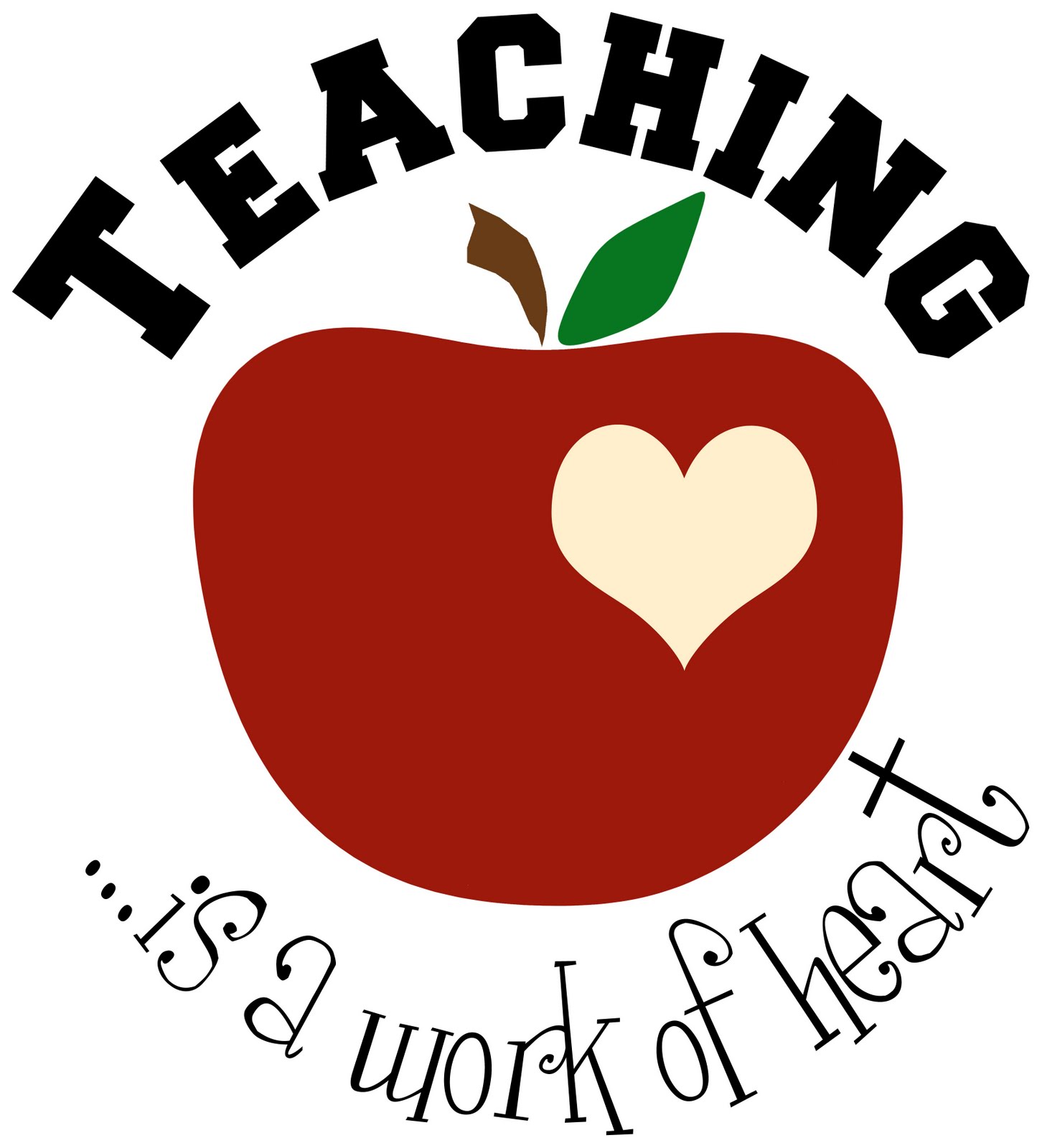 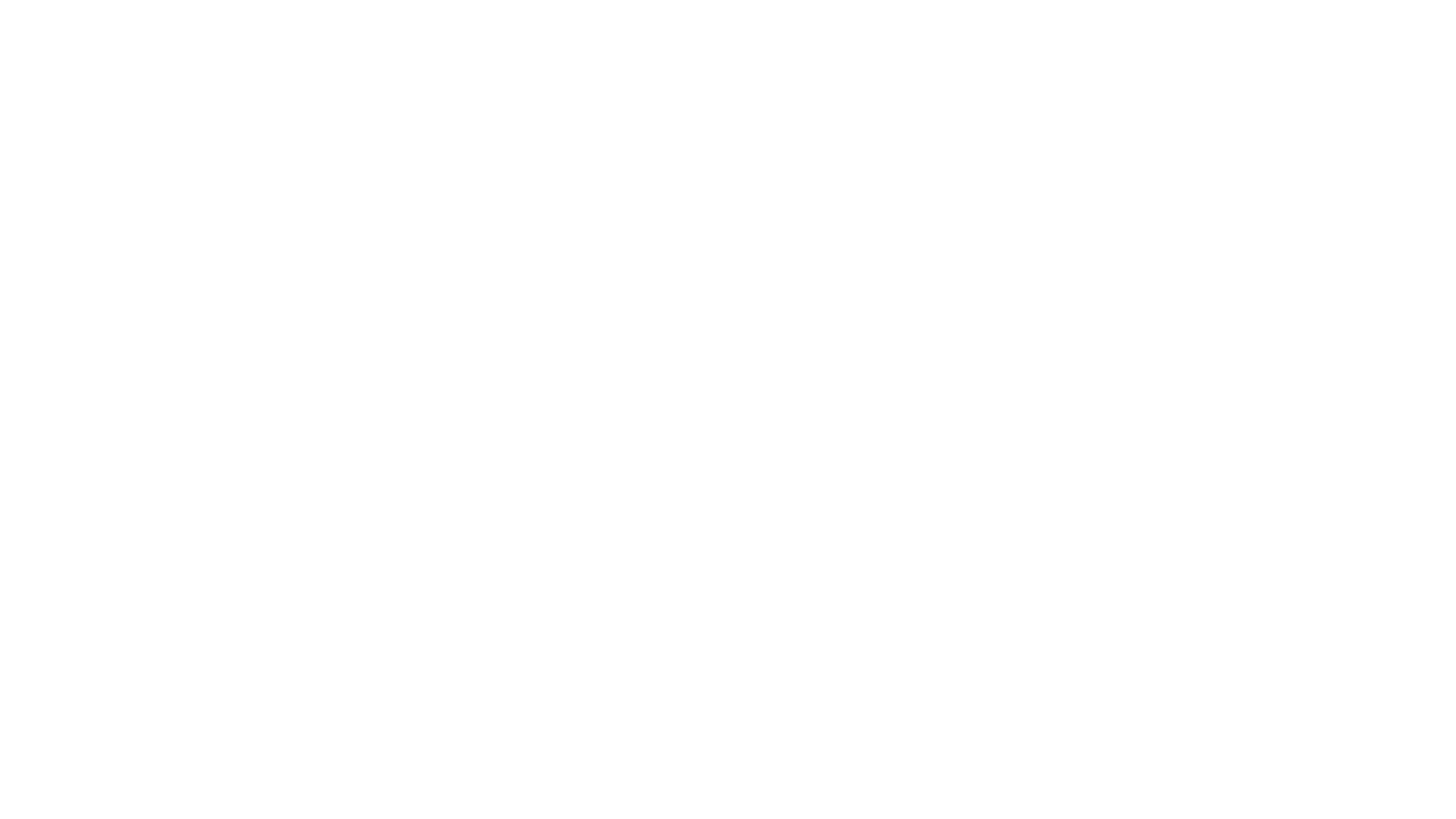 He sees our potential 
He is patient
He motivates, encourages, inspires
He individualizes
He's understanding
He gives us opportunities
He never gives up on us
He has high expectations
Jesus Christ is the Master Teacher
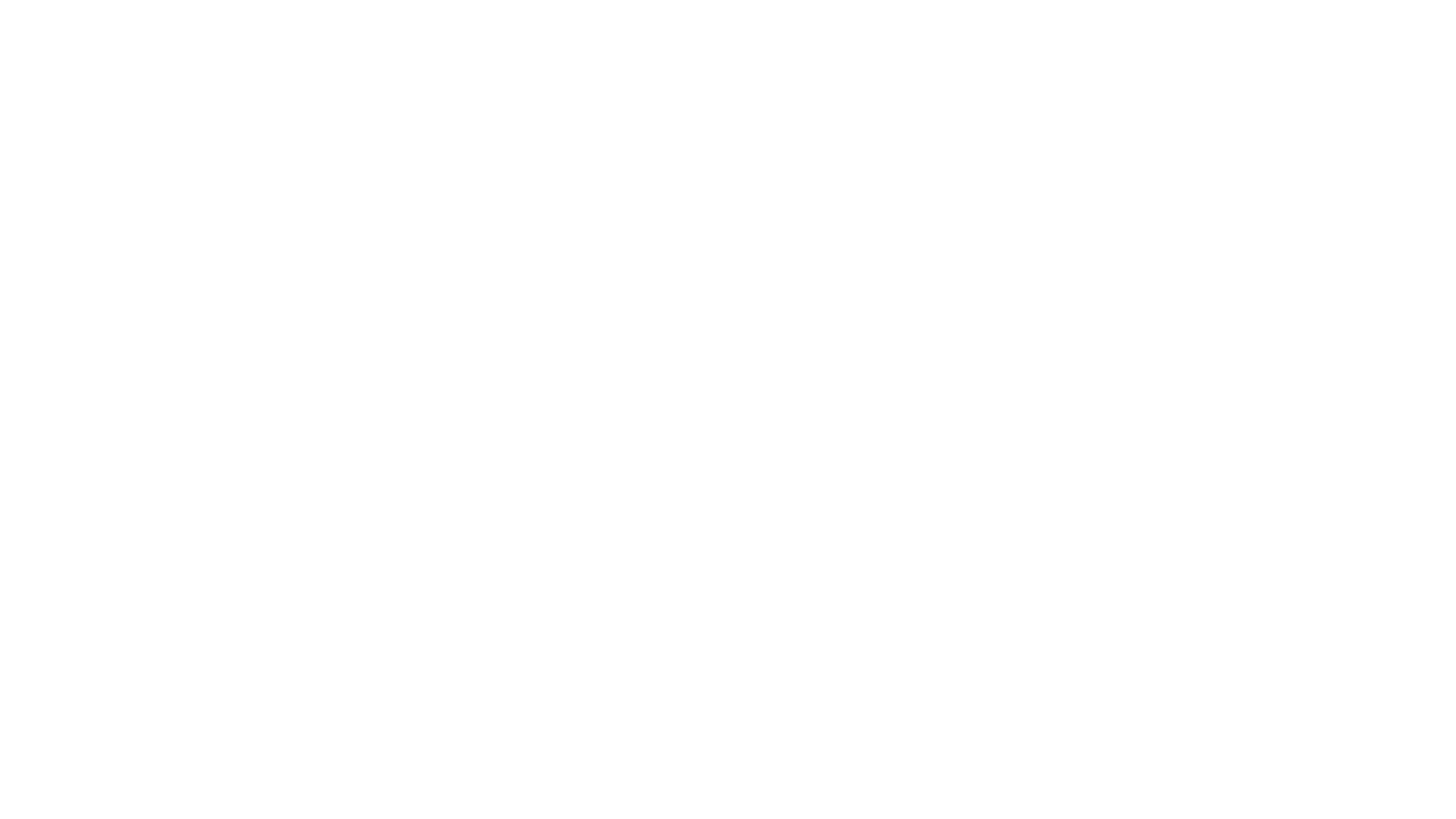 "Every Christian should embrace the ministry of teaching”.  
Hebrews 5:12
But I'm not a teacher!
What is teaching?
NATURAL:
To instruct, educate, train, discipline, to cause to acquire knowledge or skill. Teaching applies to any manner of imparting information or skill so that others may learn.
SPIRITUAL:
The unique ability to clearly instruct and communicate knowledge, specifically the doctrines of the faith and truths of the Bible.
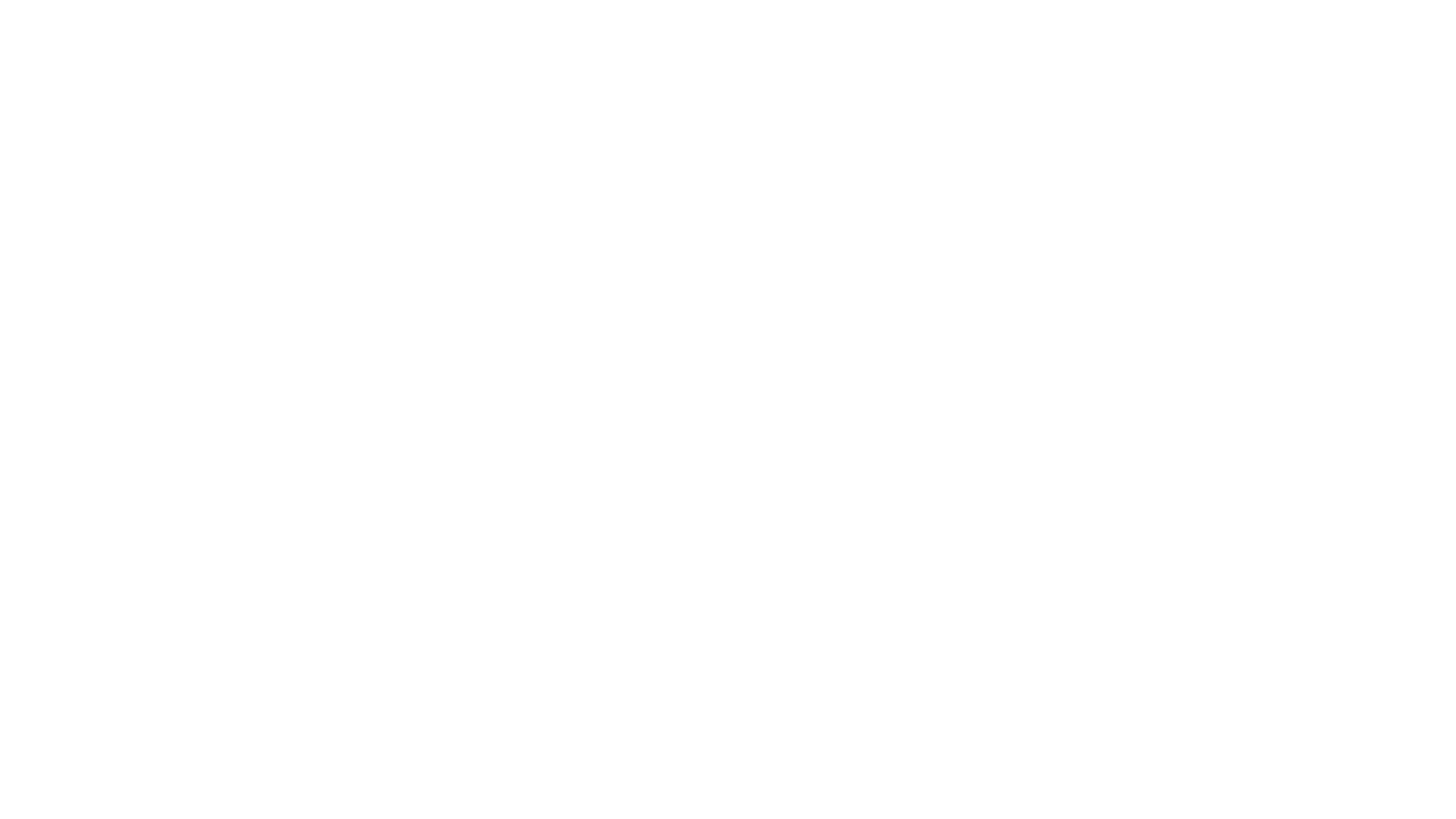 "18 And Jesus came and spoke to them, saying, "All authority has been given to Me in heaven and on earth.  Go therefore and make disciples of all nations, baptizing them in the name of the Father and the Son and the Holy Spirit, 20 Teaching them to observe all things that I have commanded you; and lo, I am with you always, even to the end of the age."  Amen
Matthew 28:18-20
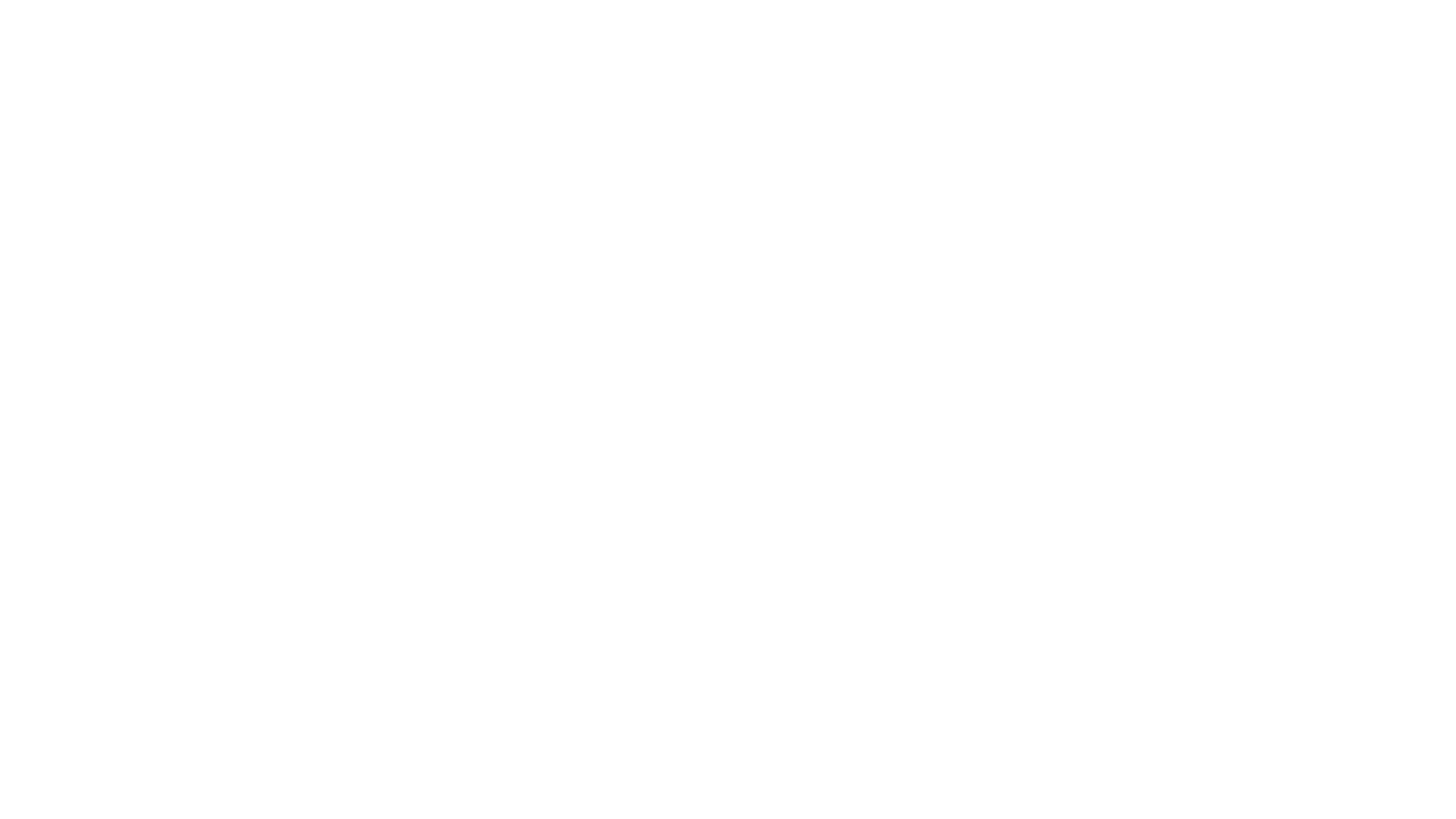 And he himself gave some to be apostles, some prophets and some evangelists and some pastors and teachers for equipping of saints for the work of ministry for edifying of the body of Christ.
Ephesians 4:11-12
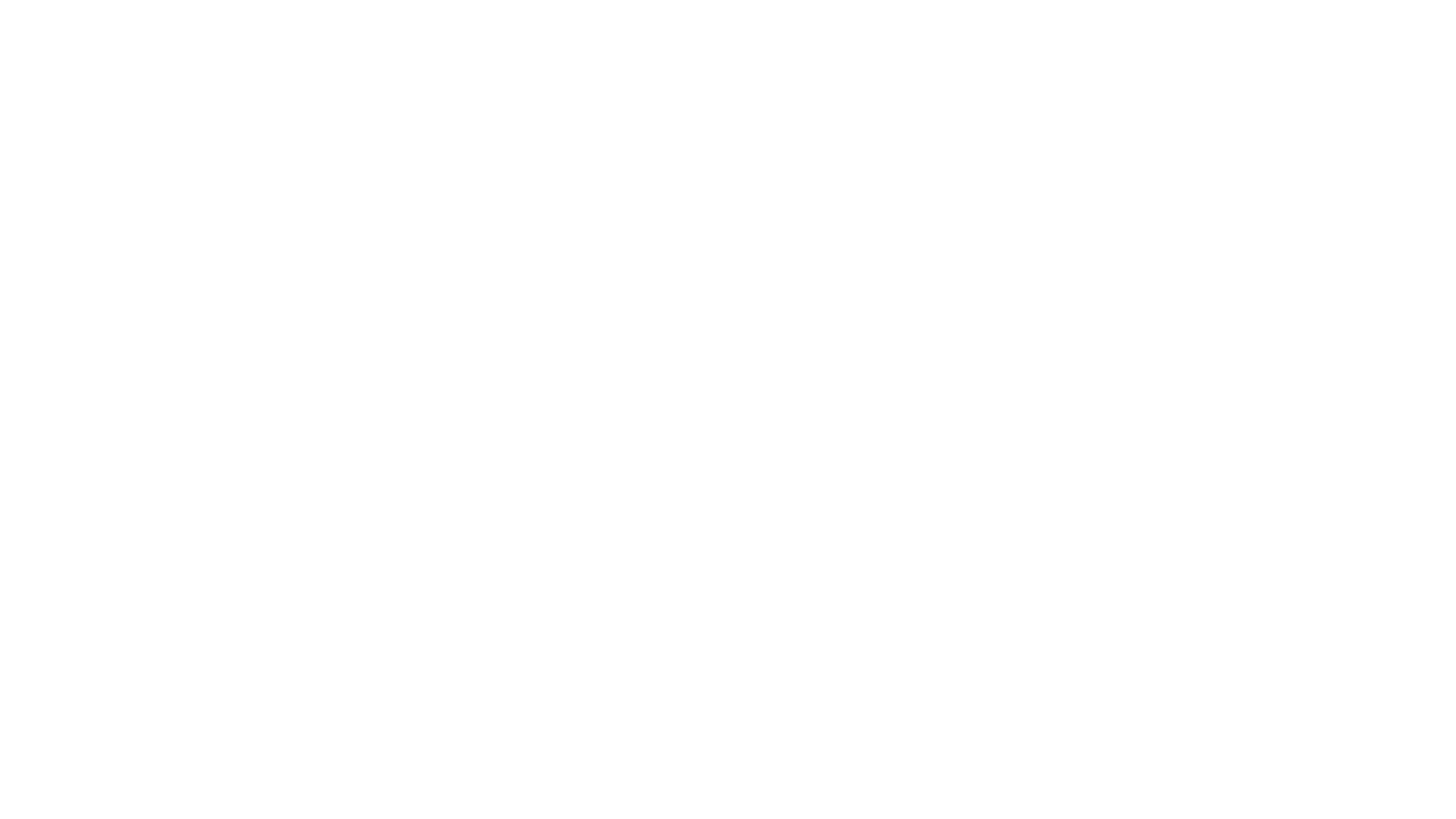 2 Timothy 2:15
Be diligent to present yourself approved to God, a worker who does not need to be ashamed, rightly dividing the word of truth.
How do we prepare?
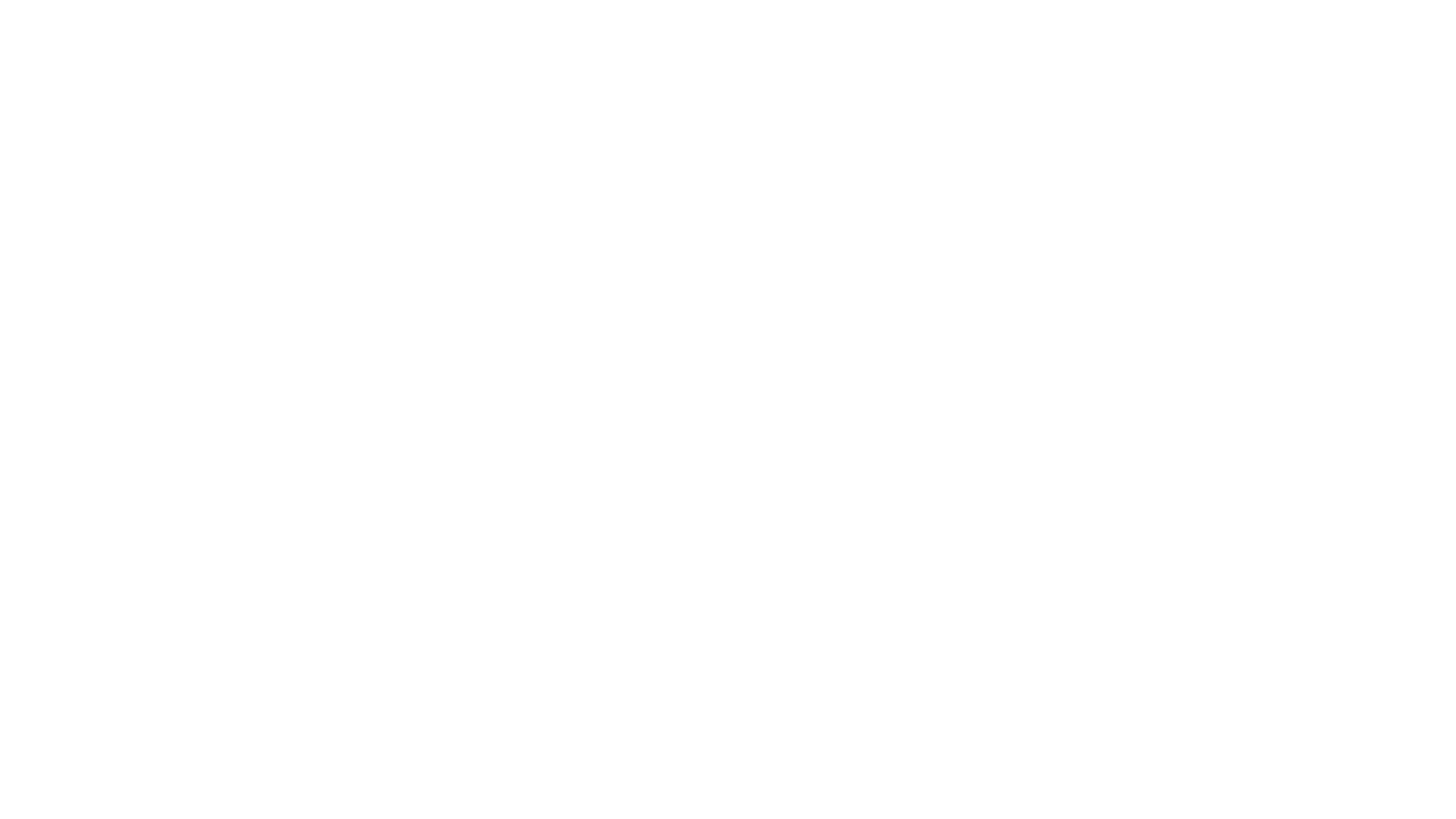 State the Objective
The topic should be tied to student interest
Know your audience and learning styles
Use various teaching approaches
Use reliable resources
Assess
Evaluate
Prepare a Lesson Plan in the Natural
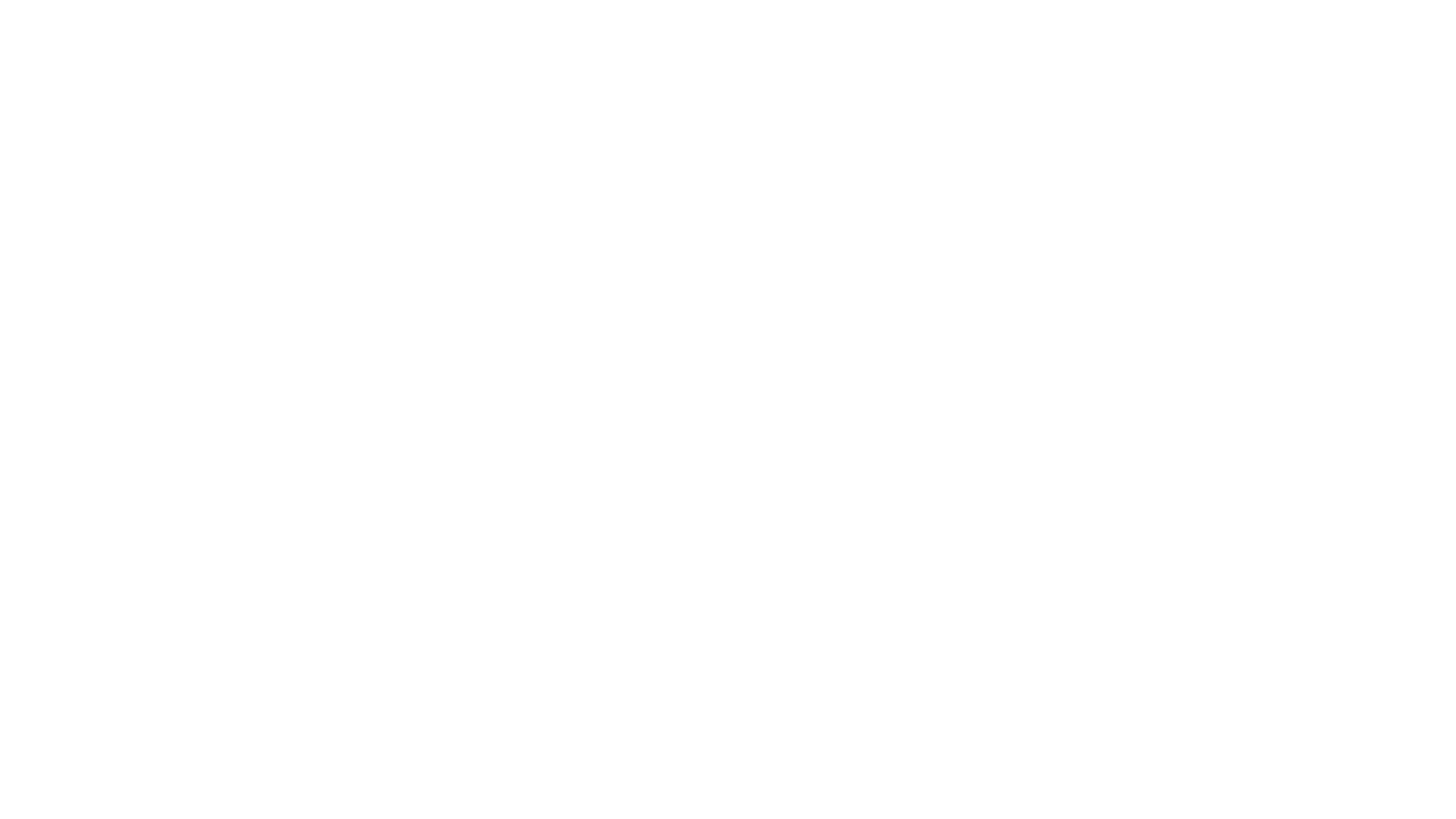 Pray- Be in relationship with God.
Study- Know the word
Live- Walk in the teachings of God.  
Give personal testimonies- Speak from experience
Simple and brief is fine; Enhance as you gain experience.
Be Humble-Give all glory to God.  Rely on God lead and direct you.
Spiritually Prepare to Teach
Great Teachers
Inspire every student to their best.
Set high expectations and teach the skills to accomplish those goals.
Plan purposefully what skills and knowledge the student needs to master.
Determine the activities that will enhance student learning.
Evaluate themselves and reflect on how to improve their teaching.
Teachers As Leaders
As your skills develop as a teacher, you are developing as a leader.
The most effective leaders ARE excellent workers.
You know a great teacher by the lives of the individuals they have taught.
You know a great leader by the people they impact.
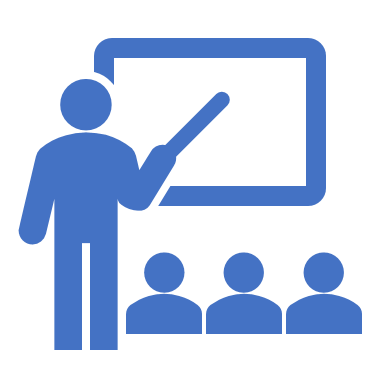 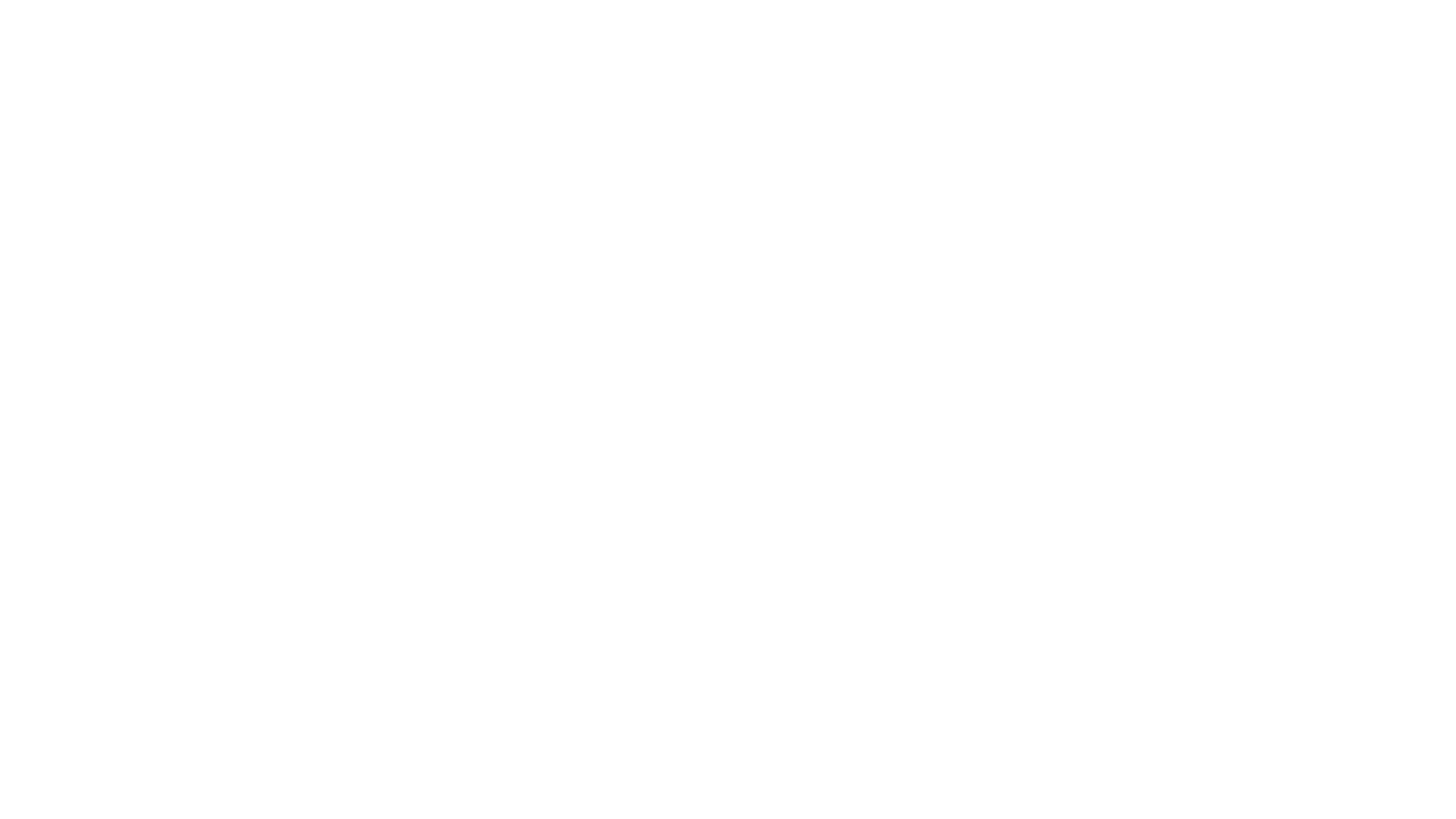 Learning-  Being in a constant state of learning by studying the word

Living- Practicing the word in daily life

Leading- Mentor through knowledge, ability, commitment, relationship/experience and faith.
LEADERSHIP
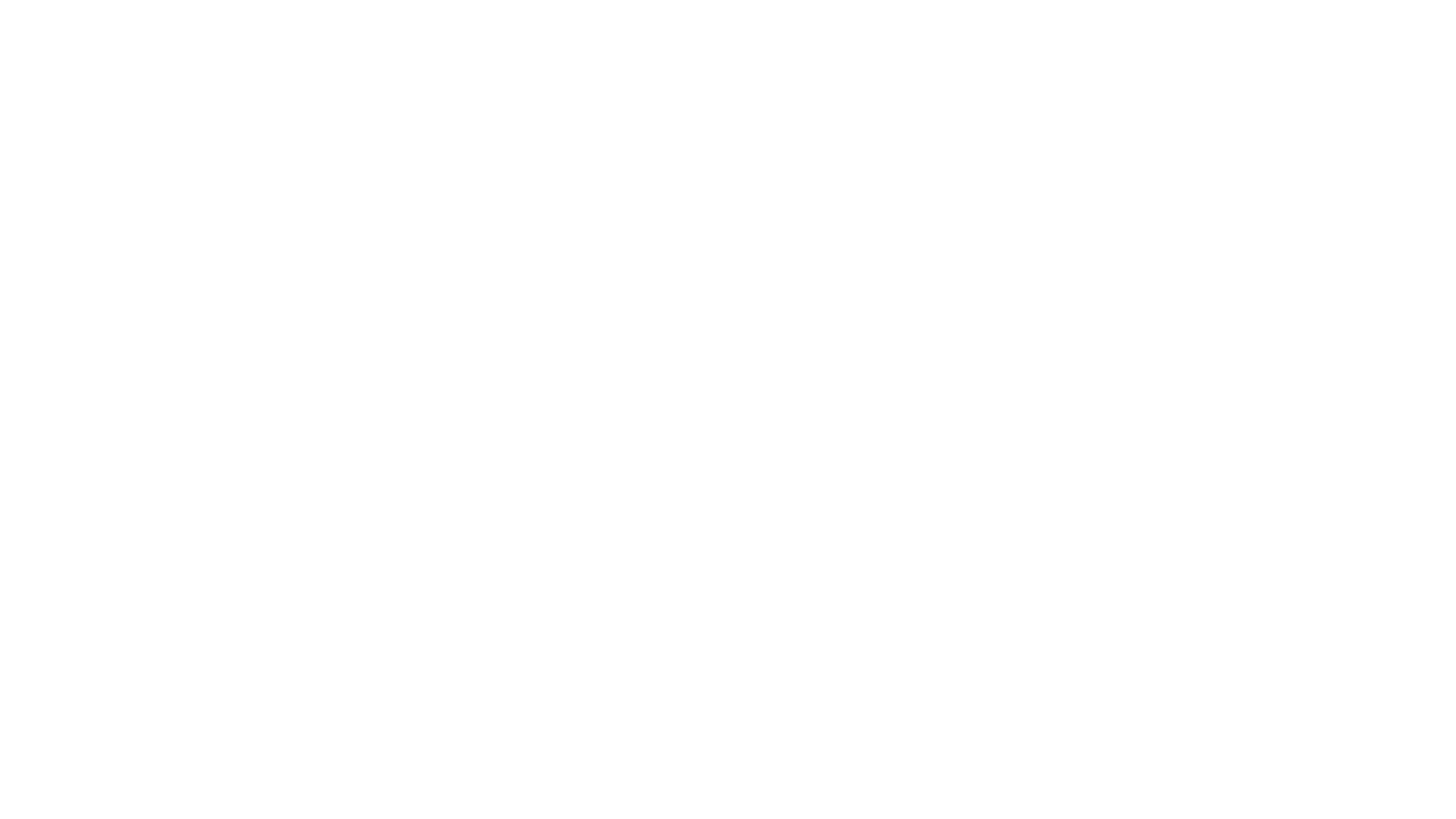 Dedicated
Passion for teaching
Ability to collaborate
Good communicator
Flexible
Humility
Transparency
Great teachers possess leadership qualities
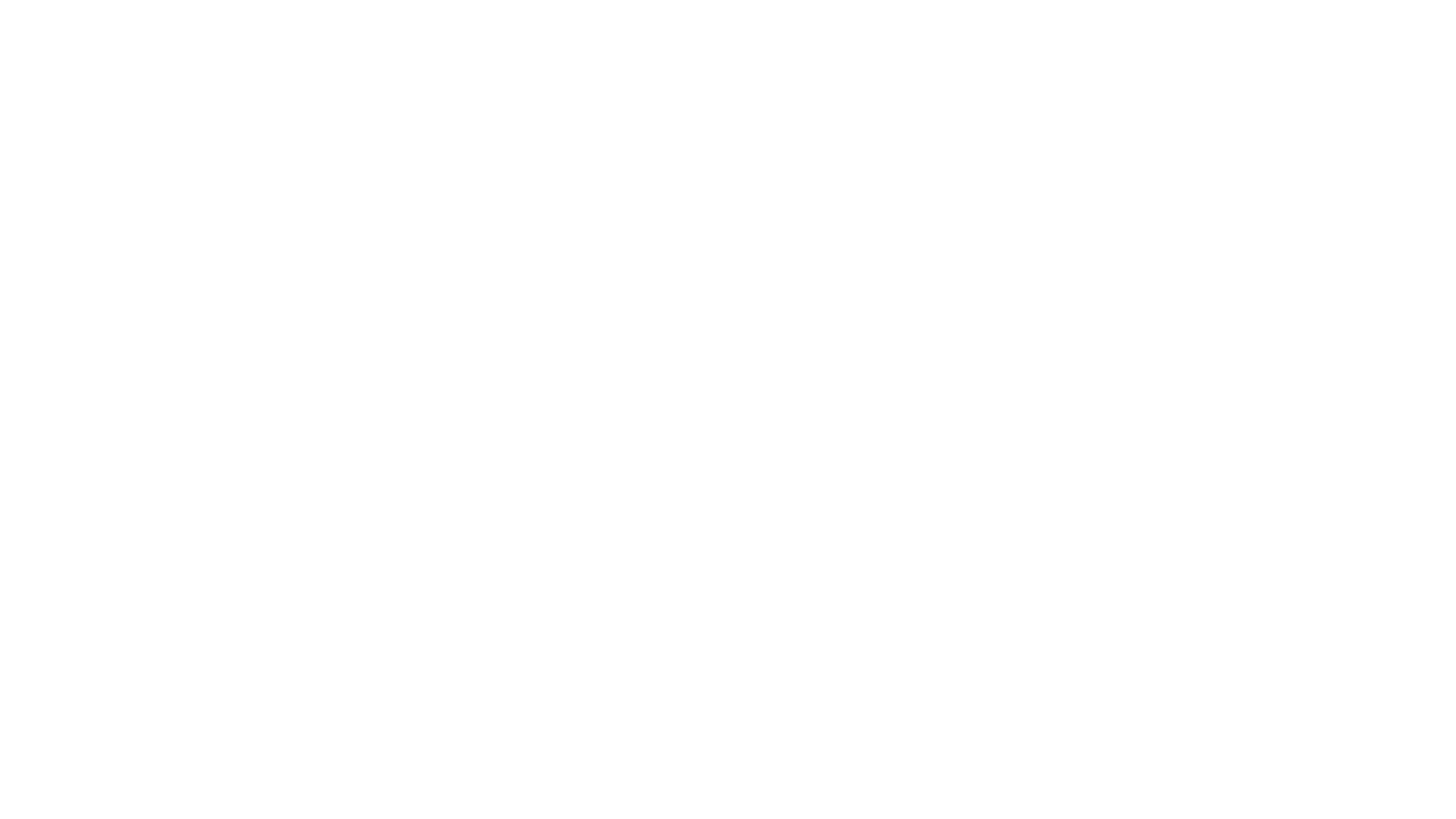 A leader should first be a teacher. 

Why should I follow you, if I can't learn from you?
Great Teachers Are Great Leaders!